CHÀO ĐÓN CẢ LỚP
ĐẾN BUỔI HỌC HÔM NAY!
KHỞI ĐỘNG
Thảo luận nhóm đôi
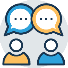 Đọc tình huống phần Khởi động SGK tr.34 và trả lời câu hỏi:
Em hãy quan sát văn bản ở Hình 38 và cho biết cần thực hiện các thao tác nào để có được văn bản như vậy.
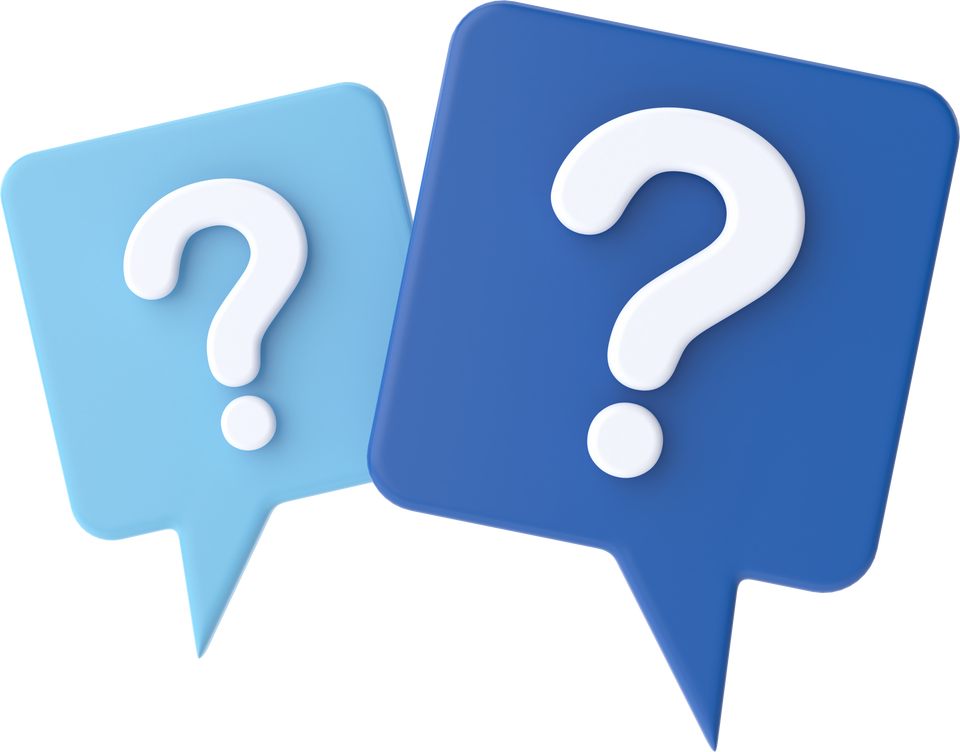 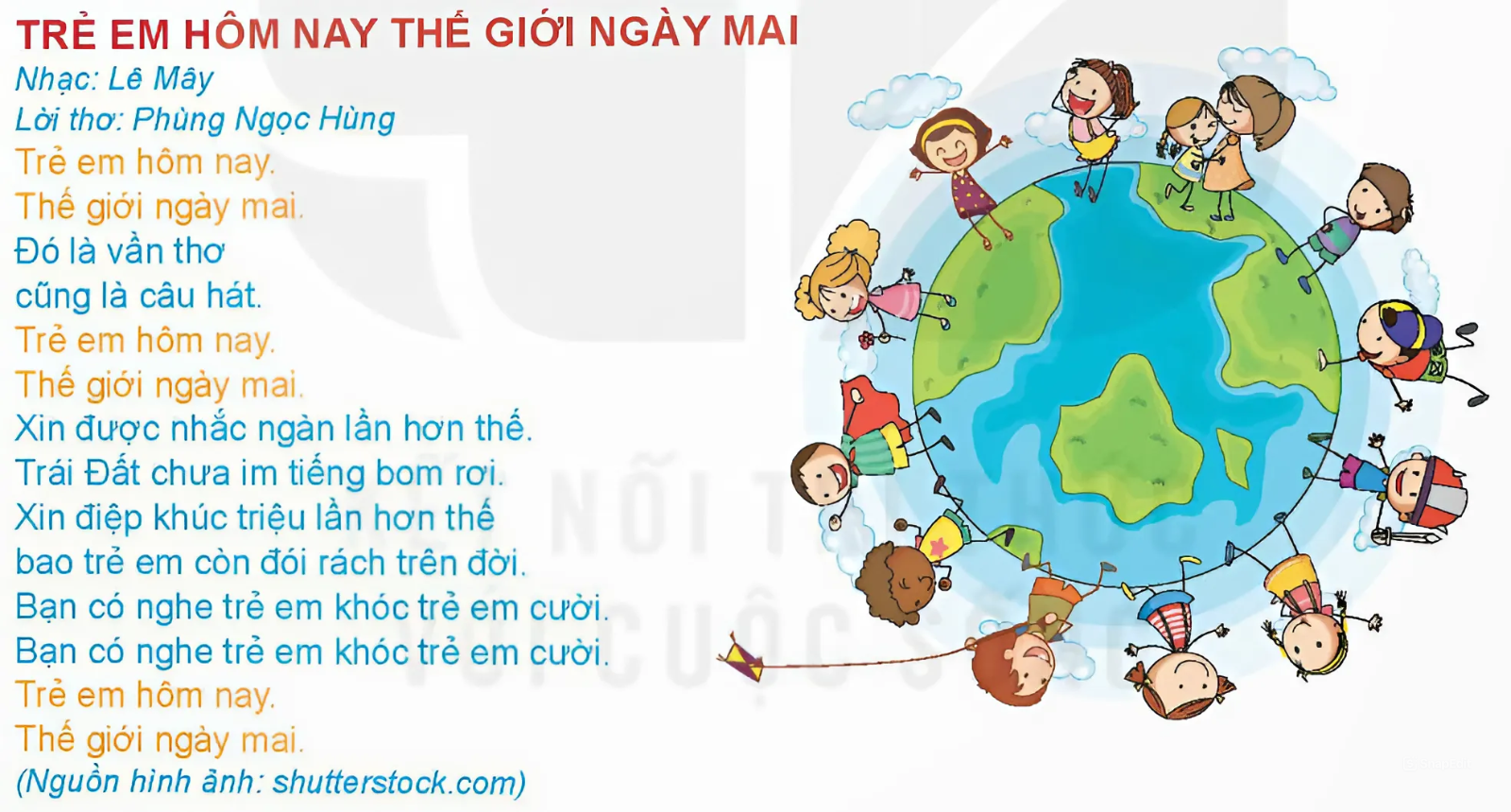 Hình 38. Lời bài hát soạn thảo trên máy tính
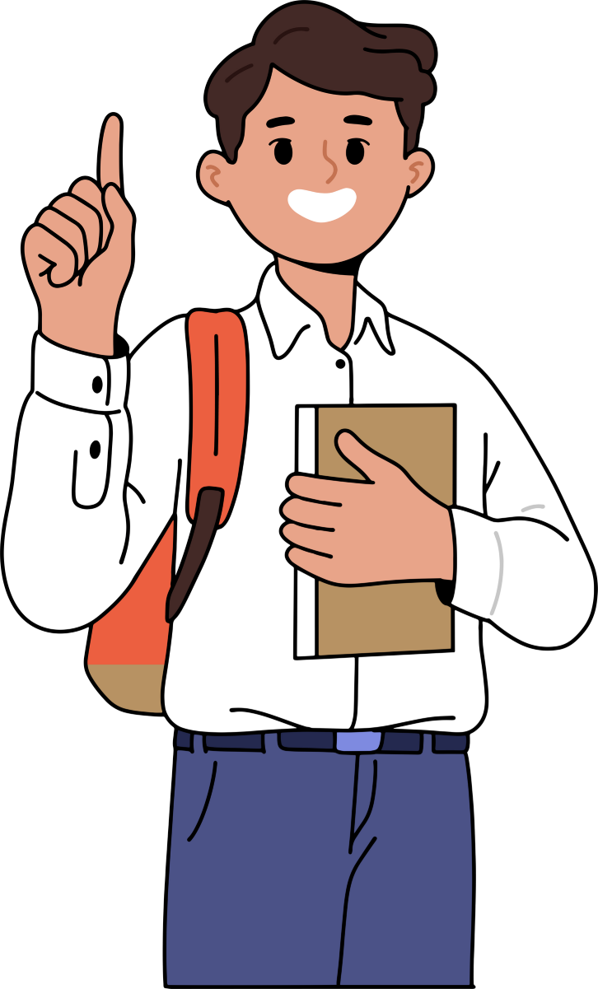 Các thao tác cần thực hiện:
Định dạng màu chữ, phông chữ, cỡ chữ, kiểu chữ (đậm, nghiêng).
Đưa hình ảnh vào văn bản và di chuyển hình ảnh đến vị trí bên phải phần chữ. 
Sao chép những phần văn bản giống nhau để không phải nhập lại.
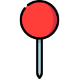 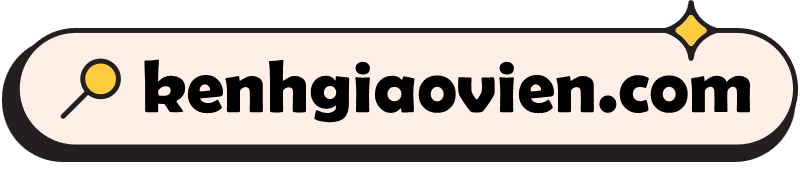 BÀI 7. THỰC HÀNH 
SOẠN THẢO VĂN BẢN
NỘI DUNG BÀI HỌC
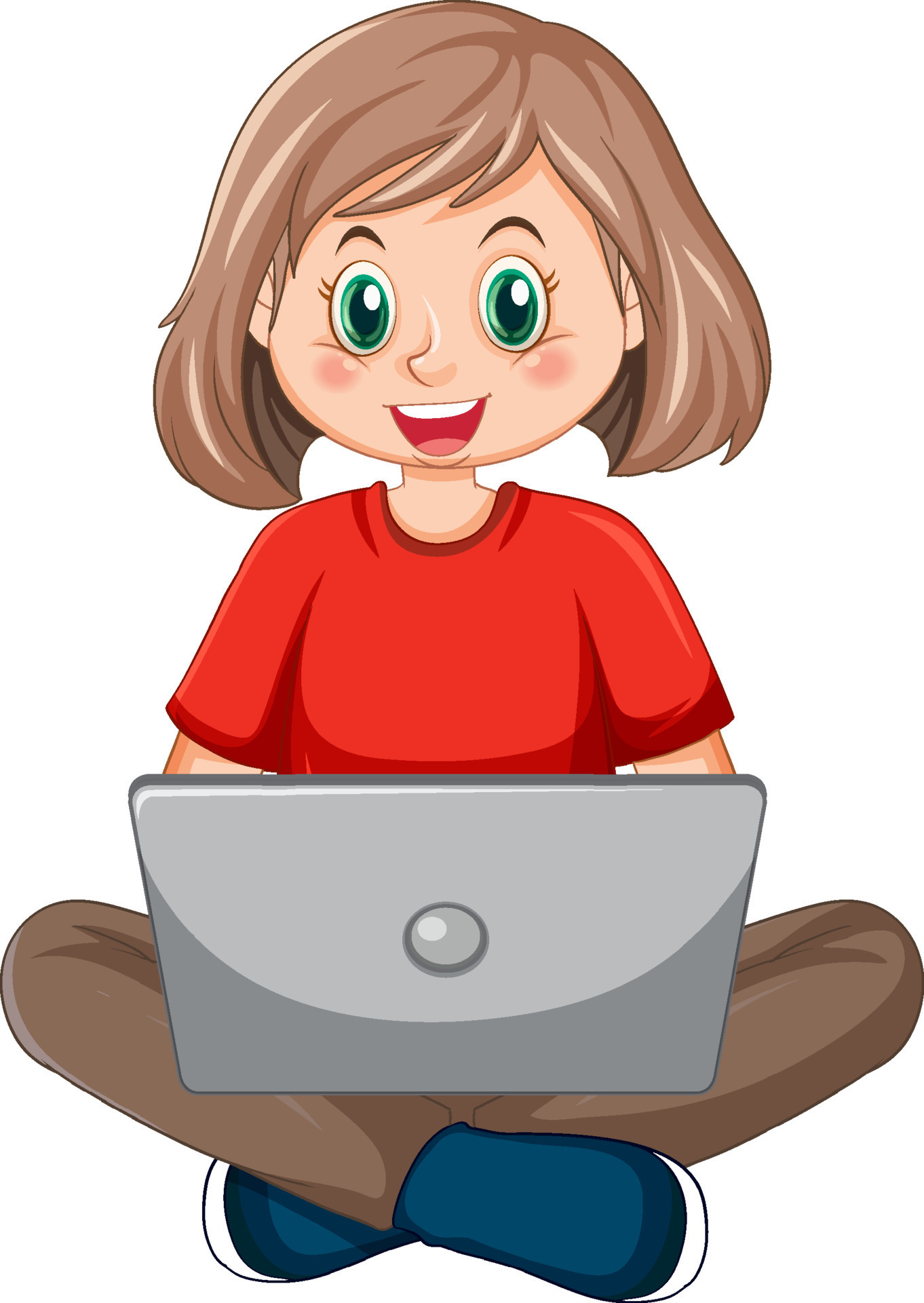 Nhiệm vụ 1: Soạn thảo và định dạng để được văn bản như Hình 38.
Nhiệm vụ 2: Chỉnh sửa tệp văn bản TreEmHomNay để bổ sung lời bài hát lần 2.
NHIỆM VỤ 1: 
SOẠN THẢO VÀ ĐỊNH DẠNG 
ĐỂ ĐƯỢC VĂN BẢN NHƯ HÌNH 38
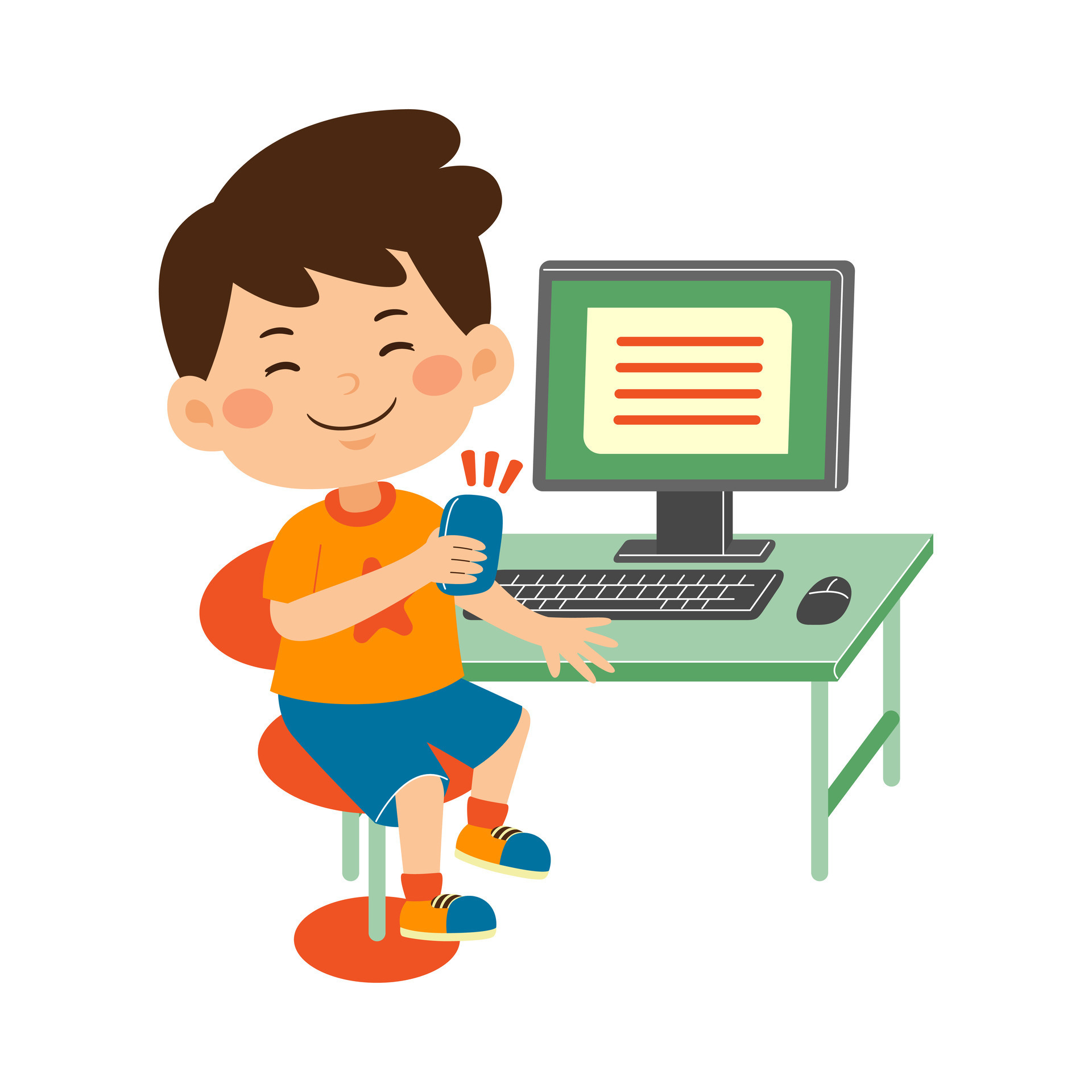 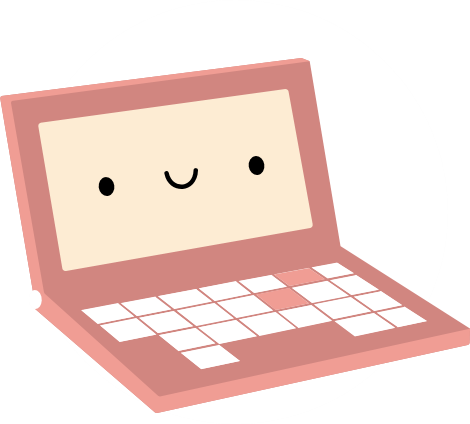 Gõ nội dung bài hát
Lưu ý: thực hiện gõ và sao chép những phần văn bản giống nhau để không phải gõ lại nhiều lần.
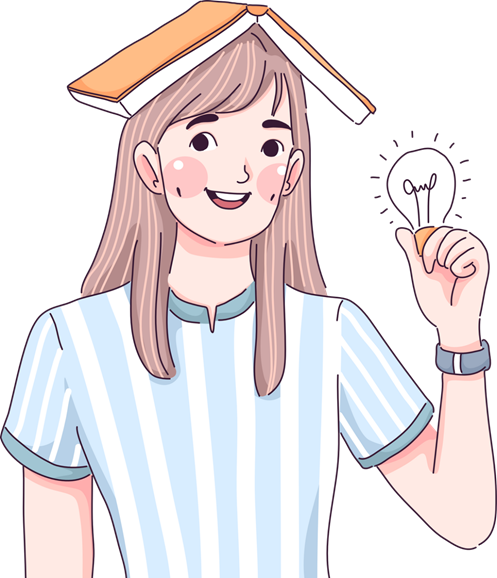 Chèn hình ảnh
Bước 1: Chèn hình ảnh vào văn bản và gõ thông tin nguồn hình ảnh.
Bước 2: Thay đổi kích thước và vị trí của hình ảnh.
Định dạng văn bản
Bước 1: Sử dụng nhóm lệnh Font để định dạng chữ màu xanh, phông chữ Calibri, cỡ chữ 13 cho toàn bộ văn bản.
Bước 2: Định dạng tên bài hát theo kiểu chữ đậm, cỡ chữ 16, chữ màu đỏ.
Bước 3: Định dạng dòng thông tin tác giả và nguồn hình ảnh theo kiểu chữ nghiêng.
Bước 4: Định dạng màu chữ vàng cho các cụm từ “Trẻ em hôm nay, Thế giới ngày mai”.
Hoàn thiện và lưu văn bản
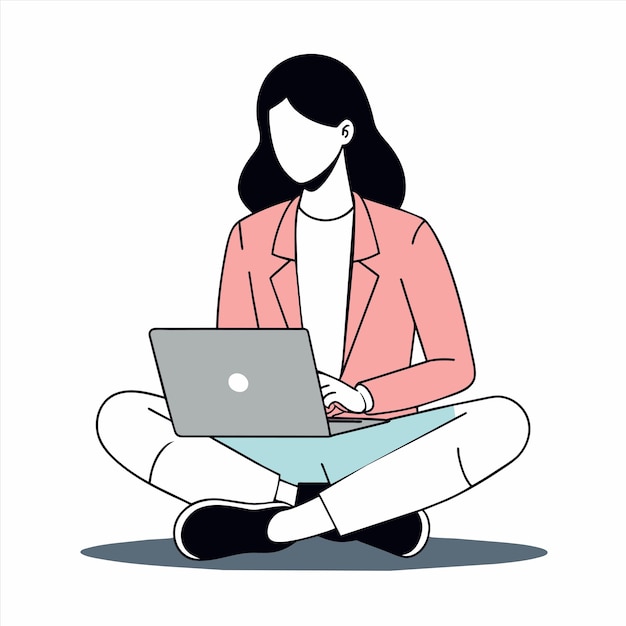 Bước 1: Xem lại và sửa các lỗi chính tả để hoàn thiện văn bản.
Bước 2: Lưu văn bản với tên tệp TreEmHomNay.
NHIỆM VỤ 2: 
CHỈNH SỬA TỆP VĂN BẢN TREEMHOMNAY 
ĐỂ BỔ SUNG LỜI BÀI HÁT LẦN 2
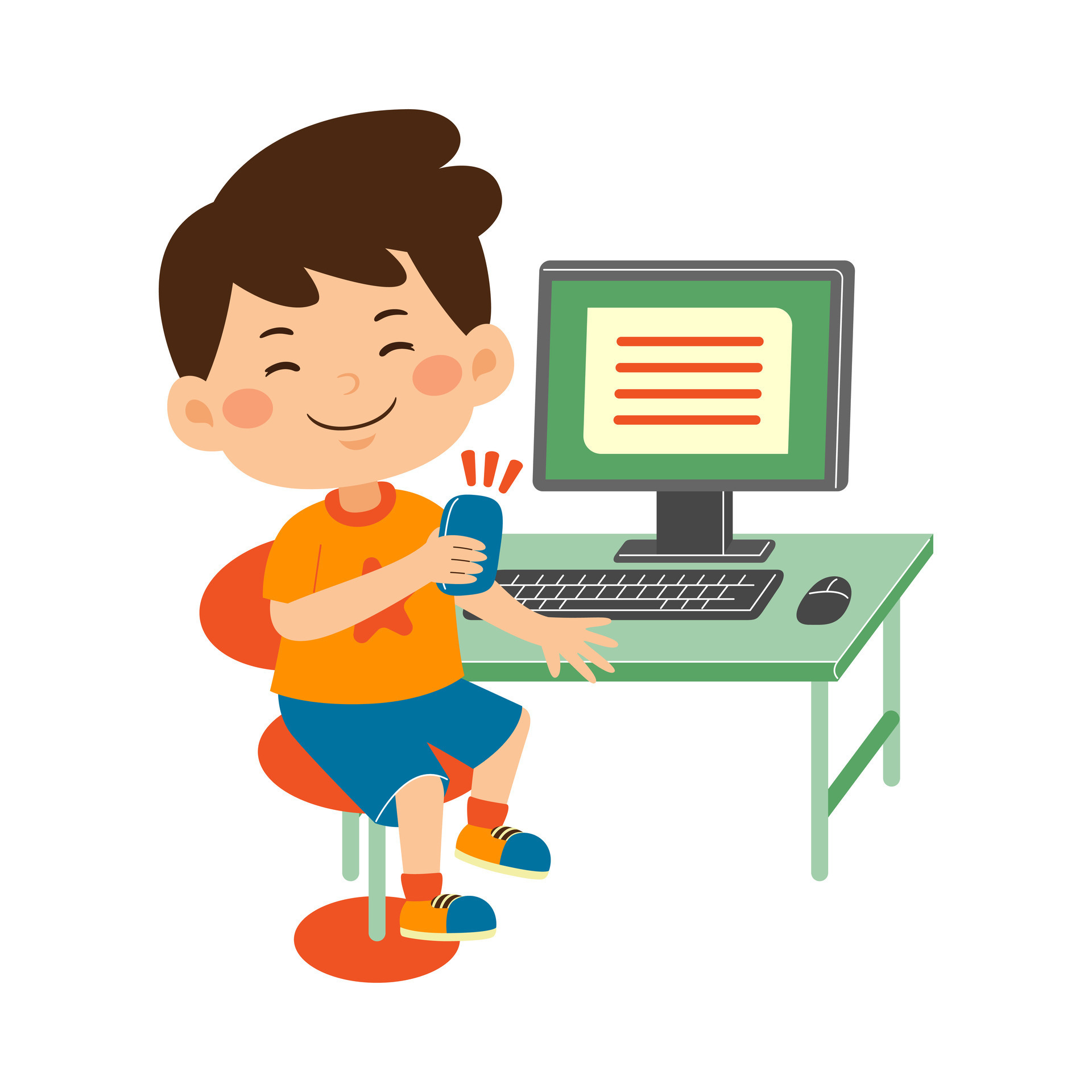 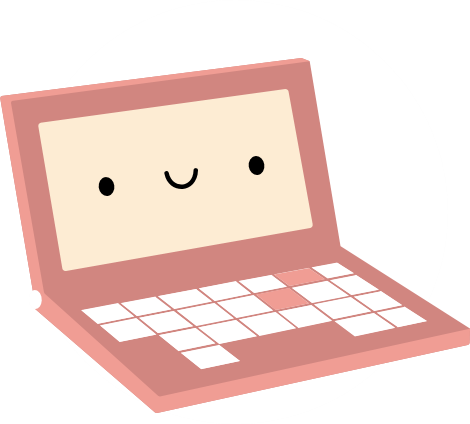 Chỉnh sửa văn bản
Bước 1: Nháy chuột để đặt con trỏ soạn thảo ở vị trí cuối câu của dòng 3. Nhấn phím Enter để xuống dòng. Gõ “Lần 1” và định dạng kiểu chữ gạch chân và chữ nghiêng như Hình 39.
Bước 2: Sao chép phần văn bản từ dòng 4 đến hết, đặt vào vị trí cuối cùng của văn bản.
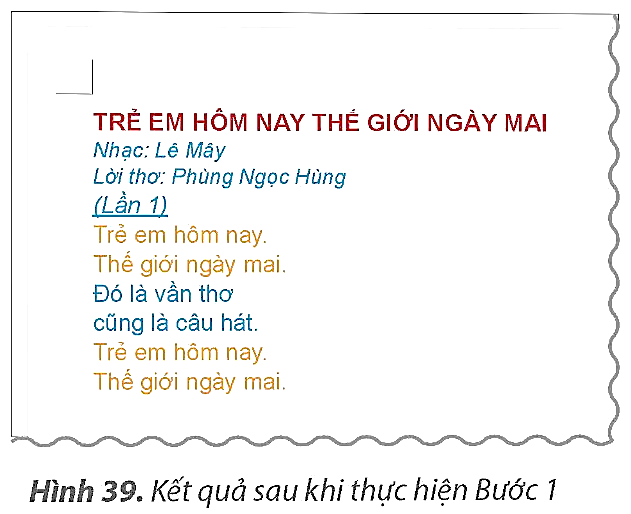 Hình 39. Kết quả sau khi thực hiện Bước 1
Chỉnh sửa văn bản
Bước 3: Chỉnh sửa “Lần 1” của phần văn bản mới được sao chép thành “Lần 2”.
Bước 4: Xoá dòng nguồn hình ảnh ở trước dòng “Lần 2”.
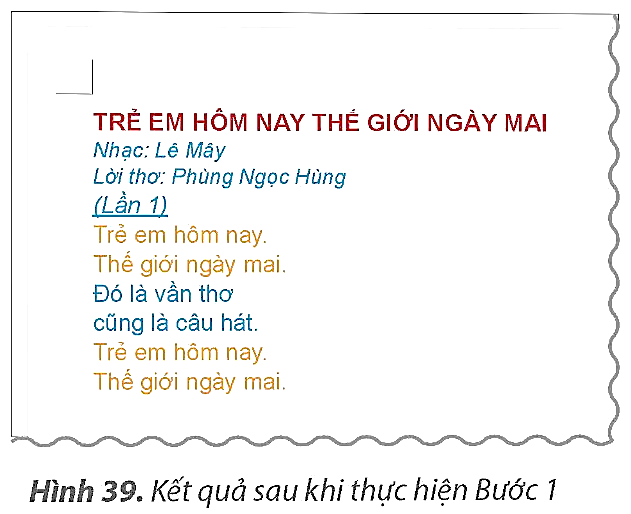 Hình 39. Kết quả sau khi thực hiện Bước 1
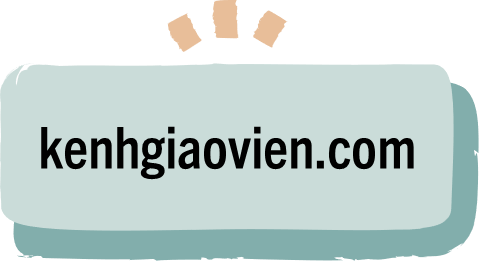 Hoàn thiện và lưu văn bản
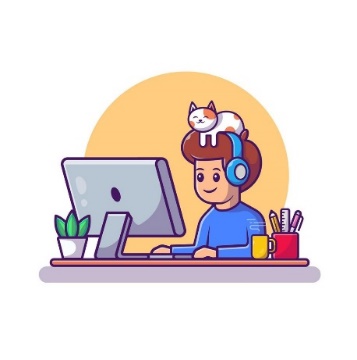 Bước 1: Xem lại và sửa các lỗi chính tả để hoàn thiện văn bản.
Bước 2: Lưu văn bản.
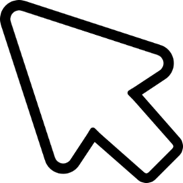 LUYỆN TẬP
Quan sát Hình 40 và thực hiện các việc sau:
a) Sử dụng phần mềm soạn thảo văn bản để gõ văn bản ở Hình 40. (Lưu ý: Thực hiện thao tác sao chép với những phần văn bản giống nhau).
b) Thực hiện các thao tác định dạng:
Toàn bộ văn bản có phông chữ Tahoma, cỡ chữ 13.
Màu chữ của văn bản như minh hoạ trong Hình 40.
Tên bài hát cỡ chữ 16, kiểu chữ đậm.
Dòng thông tin tác giả nhạc và lời (hai dòng cuối cùng) kiểu chữ nghiêng.
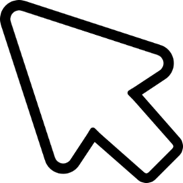 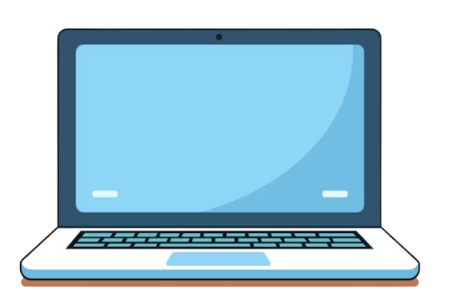 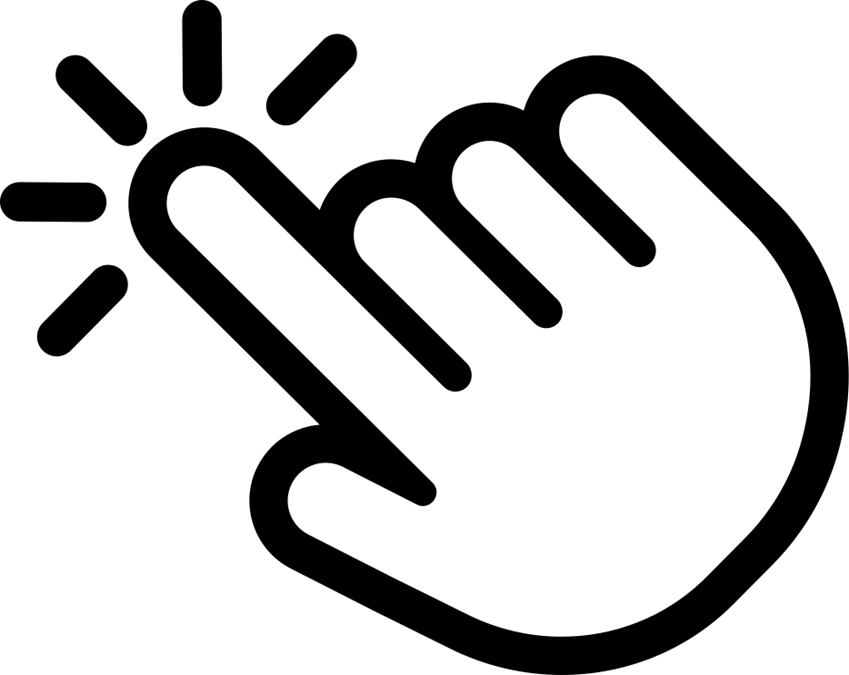 c) Di chuyển hai dòng cuối cùng (thông tin tác giả nhạc và lời) lên vị trí sau tên bài hát.
d) Chèn một hình ảnh minh hoạ phù hợp vời lời bài hát và ghi rõ nguồn hình ảnh vào cuối văn bản.
e) Lưu văn bản vào thư mục của em.
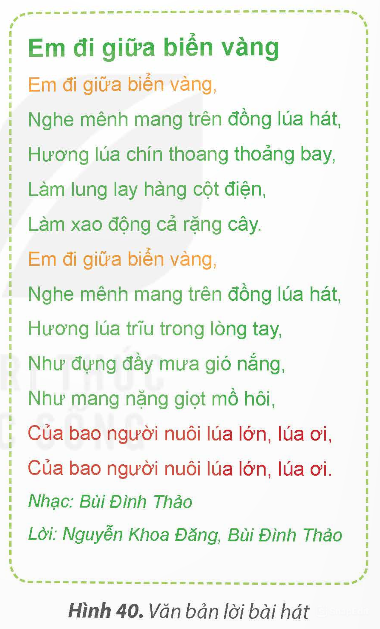 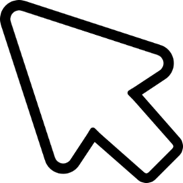 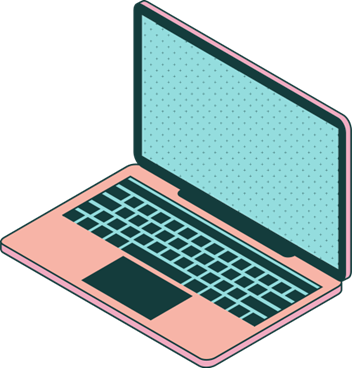 Em đi giữa biển vàng
Nhạc: Bùi Đình Thảo
Lời: Nguyễn Khoa Đăng, Bùi Đình Thảo
Em đi giữa biển vàng
Nghe mênh mang trên đồng lúa hát,
Hương lúa chín thoang thoảng bay,
Làm lung lay hàng cột điện,
Làm xao động cả rặng cây.
Em đi giữa biển vàng
Kết quả
Nghe mênh mang trên đồng lúa hát,
Hương lúa trĩu trong lòng tay,
Như đựng đầy mưa gió nắng,
Như mang nặng giọt mồ hôi,
Của bao người nuôi lúa lớn, lúa ơi,
Của bao người nuôi lúa lớn, lúa ơi.




(Nguồn hình ảnh: https://vuonillustration.com)
Kết quả
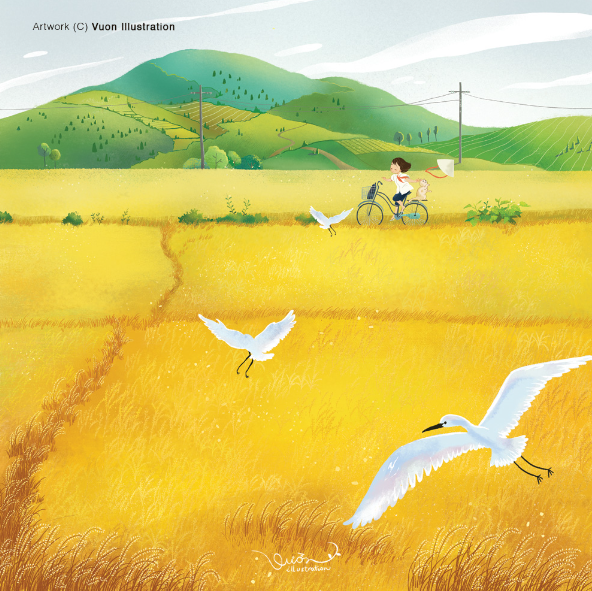 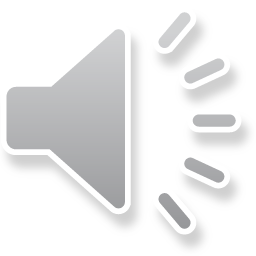 TRÒ CHƠI
THU HOẠCH CAM
TRÒ CHƠI
THU HOẠCH CAM
Mùa cam đến rồi, các em hãy cùng các bác nông dân thu hoạch cam nhé!
Với mỗi câu trả lời đúng, một quả cam sẽ được hái xuống.
[Speaker Notes: Bấm vào từng quả cam để đến câu hỏi. Sau khi thu hoạch xong bấm vào quả cam bên trái để sang nội dung tiếp theo.]
Câu 1: Phát biểu nào sau đây SAI?
A. Em có thể đổi màu chữ khi soạn thảo văn bản.
B. Để định dạng cỡ chữ trong phần mềm soạn thảo văn bản, trước tiên em cần chọn phần văn bản.
C. Em chỉ có thể đặt 
hình ảnh vào bên dưới 
chữ trong văn bản.
C. Em chỉ có thể đặt 
hình ảnh vào bên dưới 
chữ trong văn bản.
D. Khi soạn thảo văn bản, em 
có thể sử dụng nhiều phông chữ khác nhau.
[Speaker Notes: Bấm vào quả cam góc phải để trở lại trò chơi.]
Câu 2: Để gõ chữ hoa, em thực hiện như thế nào?
A. Nhấn giữ phím Shift và 
gõ phím chữ.
A. Nhấn giữ phím Shift và 
gõ phím chữ.
B. Nhấn giữ phím Tab và 
gõ phím chữ.
C. Nhấn giữ phím Ctrl và 
gõ phím chữ.
D. Nhấn giữ phím Alt và 
gõ phím chữ.
[Speaker Notes: Bấm vào quả cam góc phải để trở lại trò chơi.]
Câu 3: Để sao chép những phần giống nhau, 
em sử dụng lệnh nào sau đây?
A. Move to + Paste.
B. Cut + Paste.
C. Copy + Paste.
C. Copy + Paste.
D. Enter + Paste.
[Speaker Notes: Bấm vào quả cam góc phải để trở lại trò chơi.]
Câu 4: Khi sử dụng một hình ảnh lấy từ pinterest.com, 
em sẽ ghi nguồn như thế nào?
A. Hình ảnh: Tên em.
B. Sưu tầm.
D. Nguồn hình ảnh: pinterest.com.
C. Nguồn hình ảnh: Internet.
D. Nguồn hình ảnh: pinterest.com.
[Speaker Notes: Bấm vào quả cam góc phải để trở lại trò chơi.]
Câu 5: Để định dạng màu chữ, em sử dụng lệnh nào sau đây?
A.
B.
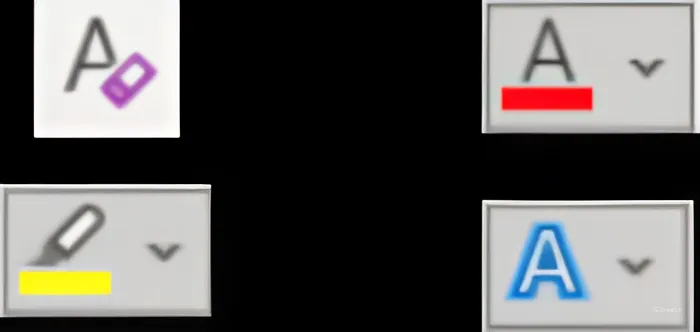 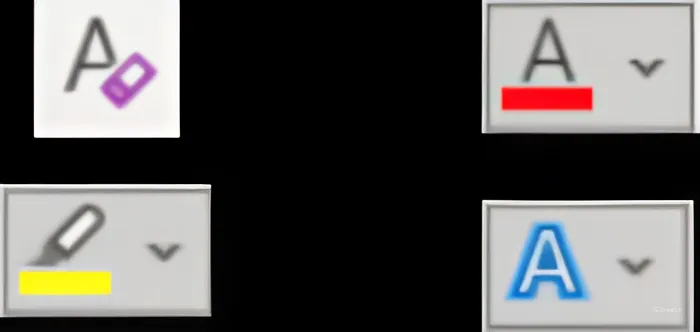 C.
D.
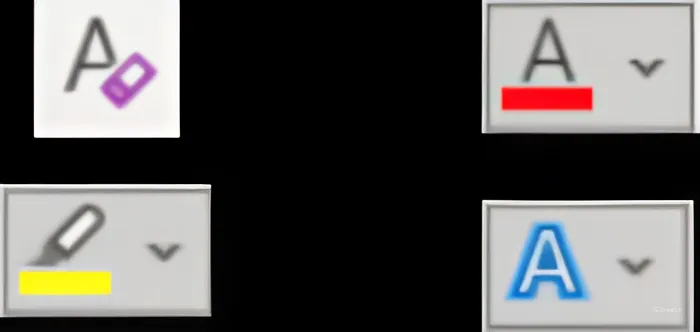 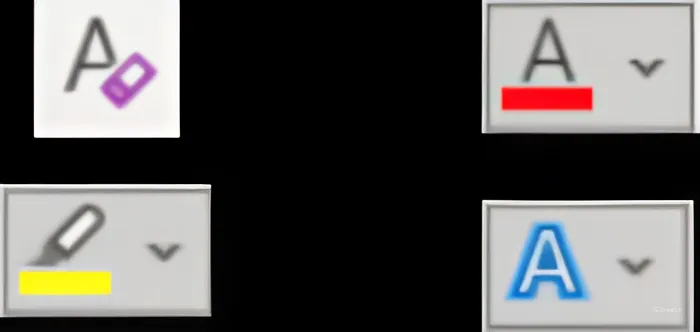 B.
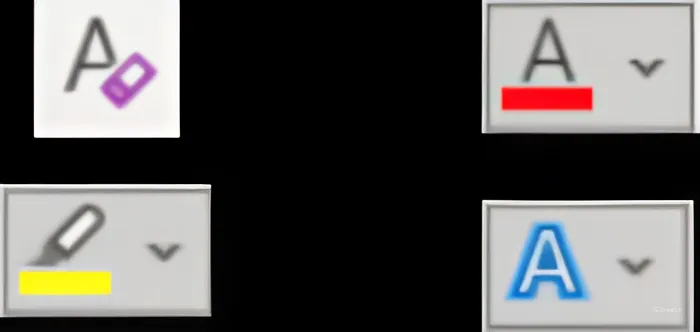 [Speaker Notes: Bấm vào quả cam góc phải để trở lại trò chơi.]
Câu 6: Để định dạng gạch chân chữ, 
em sử dụng lệnh nào sau đây?
A. U.
A. U.
B. ab.
C. B.
D. I.
[Speaker Notes: Bấm vào quả cam góc phải để trở lại trò chơi.]
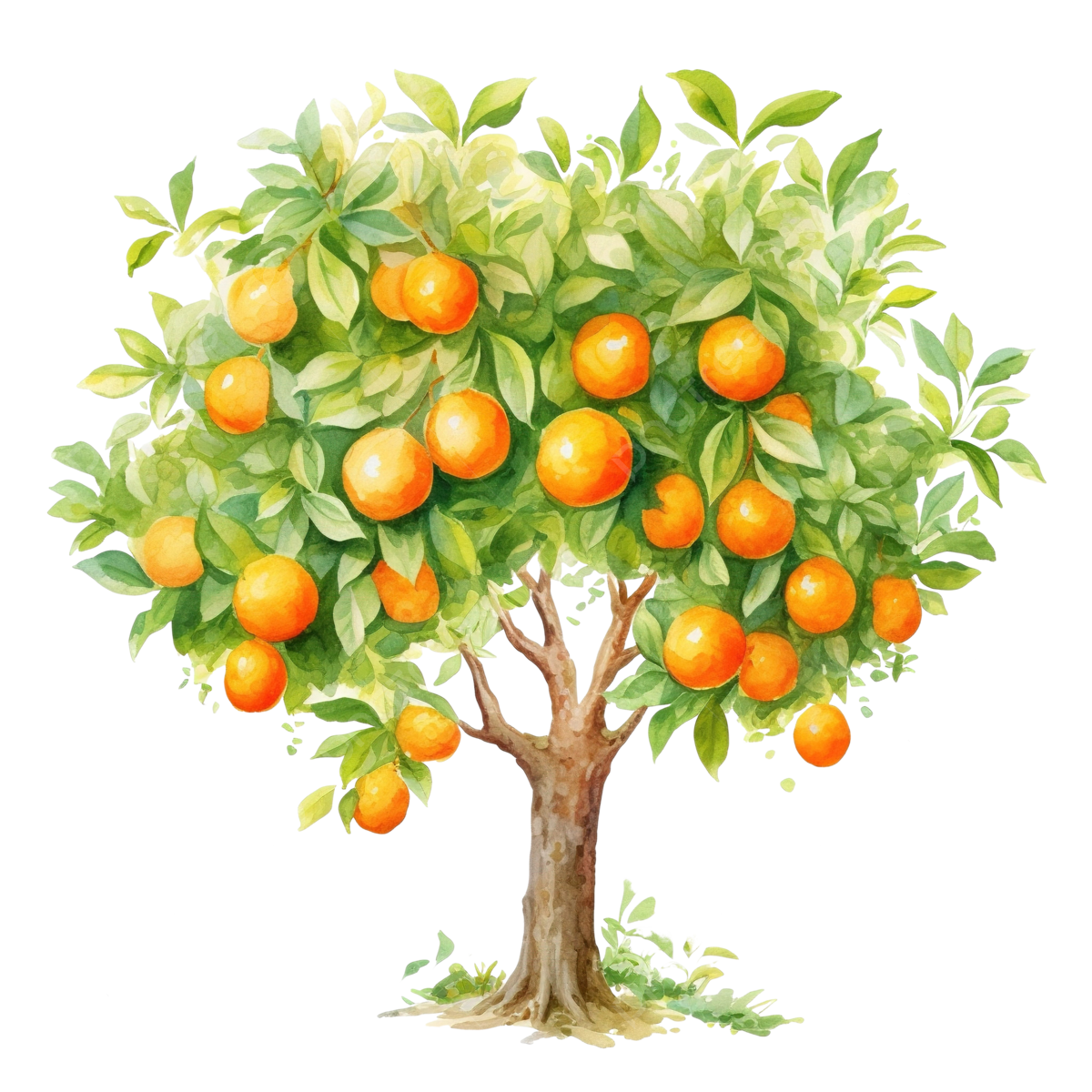 TRÒ CHƠI KẾT THÚC!
VẬN DỤNG
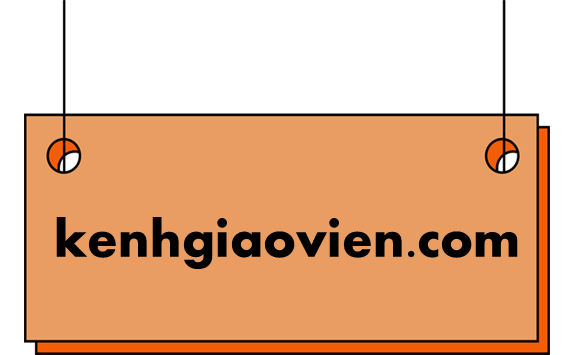 Em hãy chia sẻ tệp văn bản đã tạo trong phần Luyện tập với bạn, lắng nghe góp ý của bạn và thực hiện các thao tác chỉnh sửa để được văn bản hợp lí hơn.
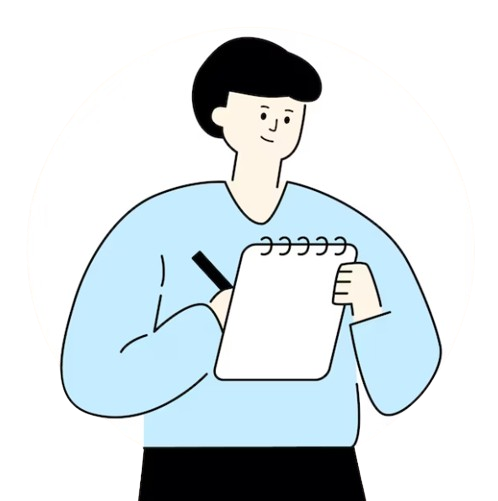 DẶN DÒ VỀ NHÀ
01
02
Ôn lại các kiến thức đã học ở Bài 7.
Đọc và chuẩn bị trước Bài 8A: Làm quen với phần mềm đồ hoạ.
CẢM ƠN CẢ LỚP ĐÃ 
LẮNG NGHE BÀI GIẢNG NÀY!